Informatika a statistika ve zdravotnictví - cvičení
Tomáš Pavlík (pavlik@iba.muni.cz)  
Daniel Klimeš (klimes@iba.muni.cz)
jaro 2022
1
Informatika a statistika ve zdravotnictví - cvičení
Data management
Tato prezentace je autorským dílem vytvořeným zaměstnanci Masarykovy univerzity. Studenti předmětu mají právo pořídit si kopii prezentace pro potřeby vlastního studia. Jakékoliv další šíření prezentace nebo její části bez svolení Masarykovy univerzity je v rozporu se zákonem.
2
Informatika a statistika ve zdravotnictví - cvičení
Kvalitní data
Chybná data => chybná statistika => chybné závěry
Bezchybná data neexistují
Všichni chtějí data, ale nikdo je nechce sbírat
80% času analýzy dat zabere čištění dat
Pro sběr dat lze použít sofistikované nástroje – jenže jsou dost drahé
… a mnohé datové soubory tak vznikají v excelu
Pokročilé funkce MS Excel
4
Informatika a statistika ve zdravotnictví - cvičení
Základní ovládání
Označení bloku
CTRL – šipka
CTRL – Shift – šipka
Kopírování hodnot – pravý dolní roh
Datové typy sloupců – Pravé tlačítko – Formát buněk
Obecný
Číslo
Datum
Text
Automatické formátování a jak mu zabránit
5
Zápatí prezentace
Filtry
Označit  => Data => Filtr
Rychlá kontrola unikátních hodnot
Filtrování a následné odstranění chyb
6
Zápatí prezentace
Vzorce
Výběr v menu nebo „=„
Odkaz na buňku A1 x $A1 x $A$1
& = spojení/řetězení
VYČISTIT, PROČISTIT, NAHRADIT
SVYHLEDAT
7
Zápatí prezentace
Odstranění duplicit, text do sloupců
Označení bloku
Data => Odebrat duplicity
Data => Text do sloupců
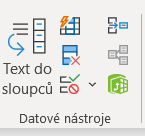 8
Zápatí prezentace
Kontingenční tabulka
Rychlý přehled
Dohledání duplicit
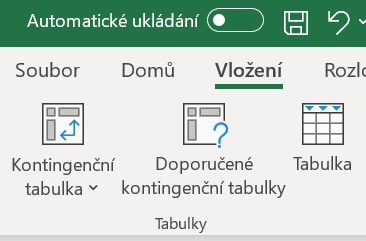 9
Zápatí prezentace
Cvičení
Soubor ockovani.xlsx
Je zde cislopacienta jednou nebo opakovaně?
Nahrazení NULL za „prázdno“
Hl. m. Praha  => Praha
Počet dnů mezi vakcinací a vykázáním
Doplnit ICO na 8 míst
Doplnit datum narození
Výpočet přibližného věku
Počty po krajích, po zařízeních
Filtr na Smluvní zařízení, Kraj
10
Zápatí prezentace
Ukázka práce s relační databází
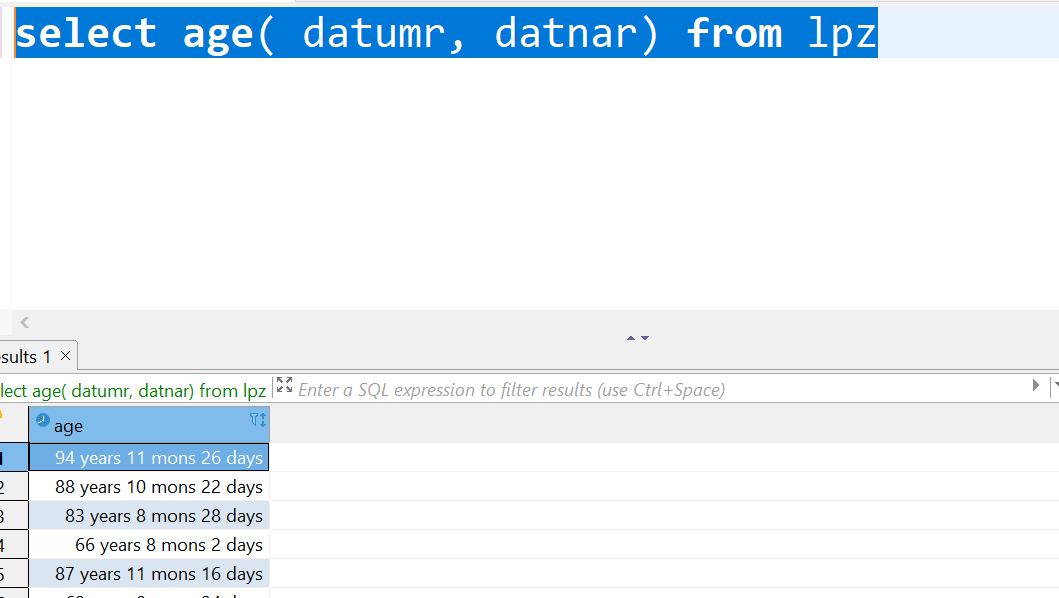 Podrobně:
Bi5447 Databázové systémy v biomedicíně
11
Zápatí prezentace
Děkuji za pozornost